Wheels
kindergarten
Utility truck
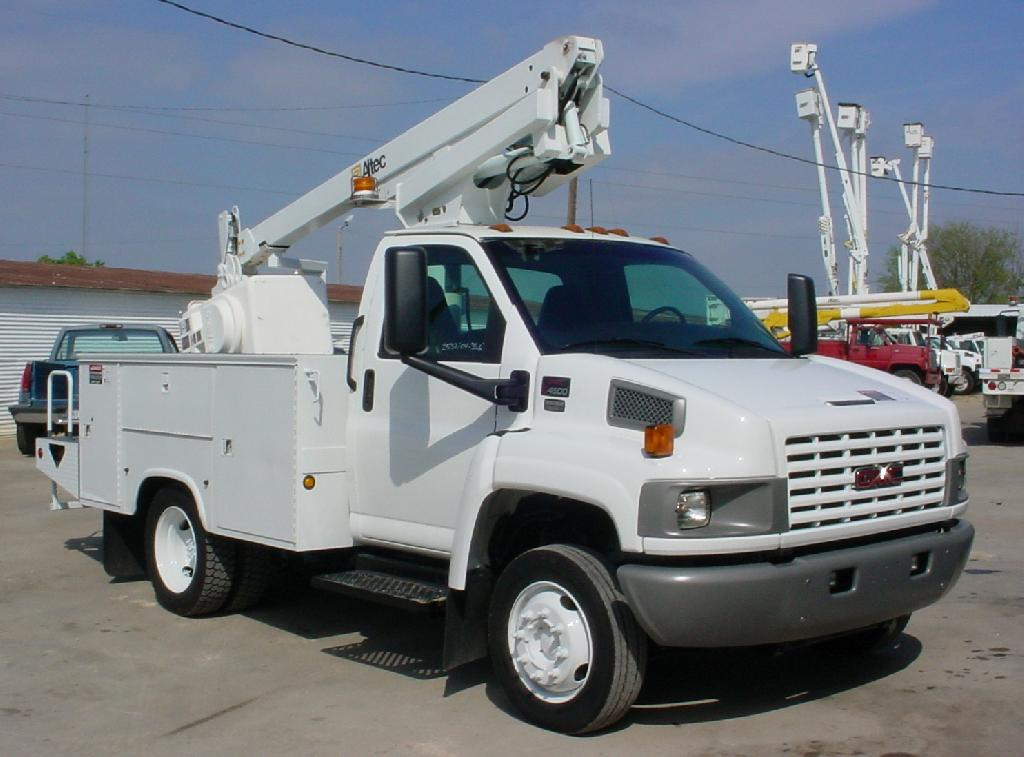 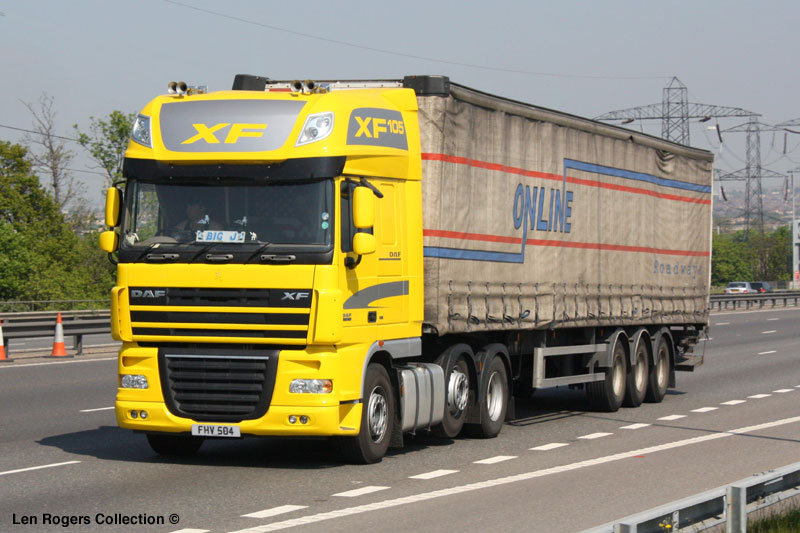 Firetruck
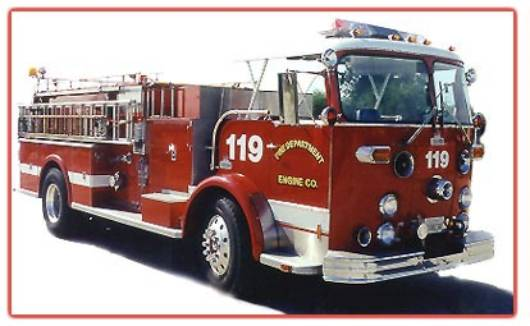 Double-decker bus
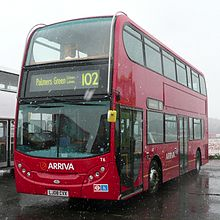 Bicycle
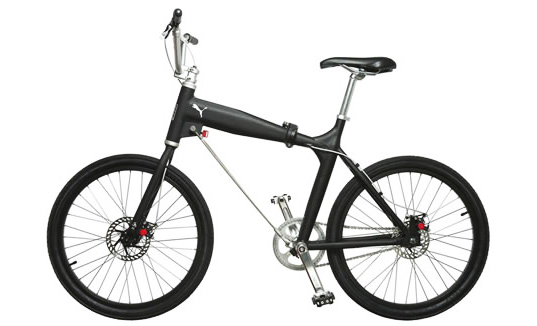 Limousine
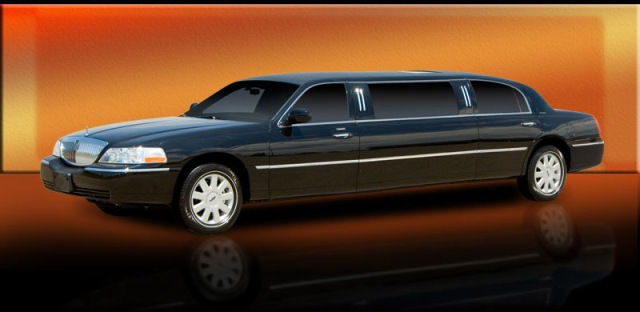 Van
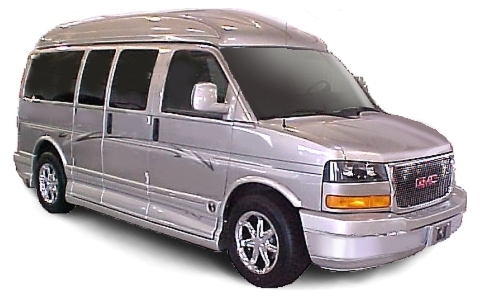 Tow truck
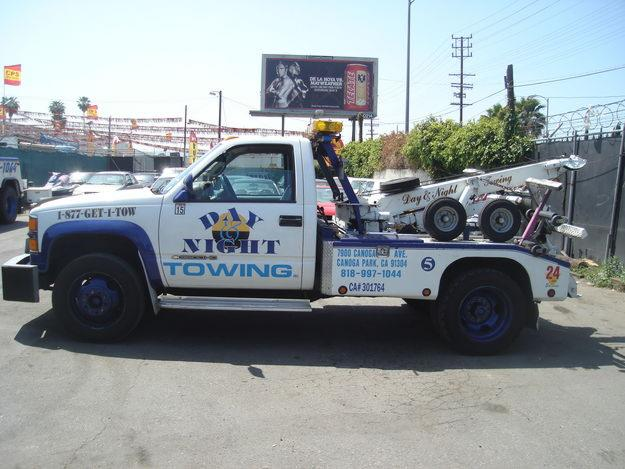 Race car
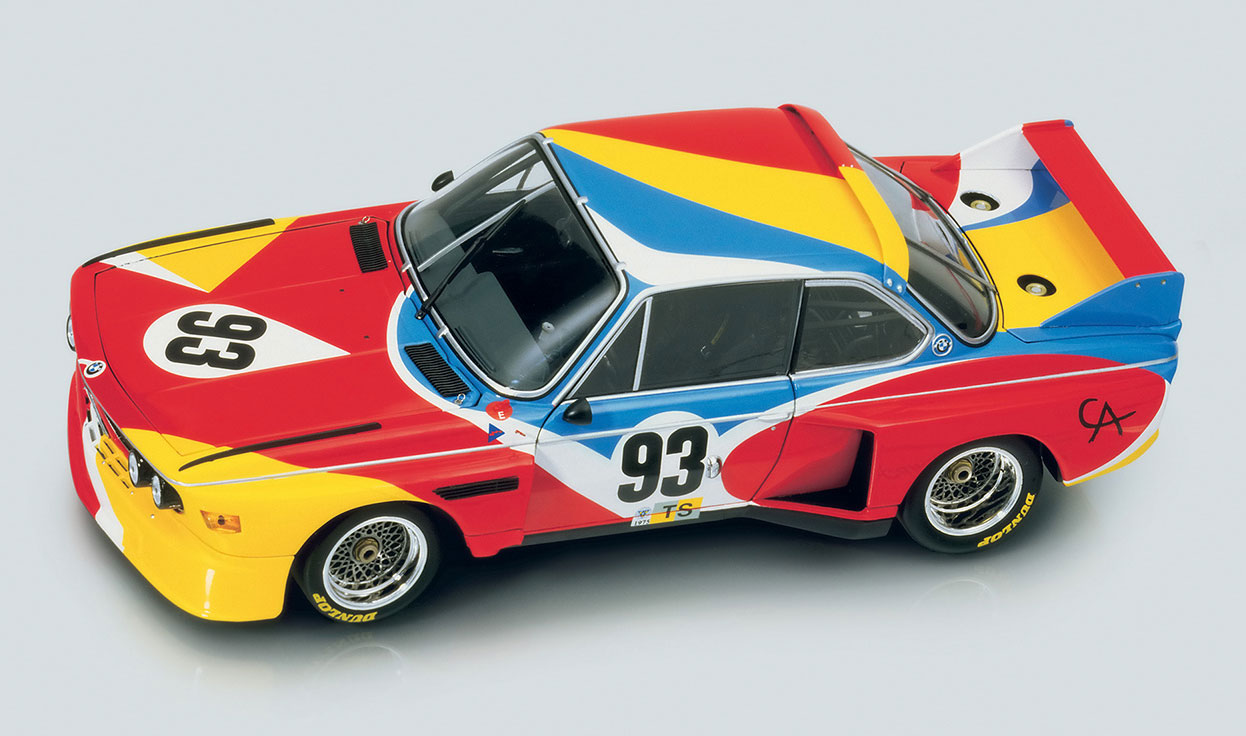 Wagon
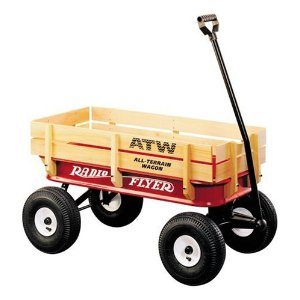 Skateboard
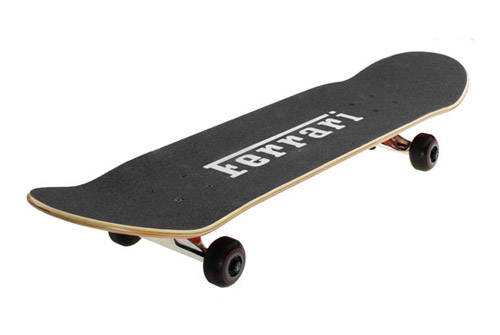 Monster truck
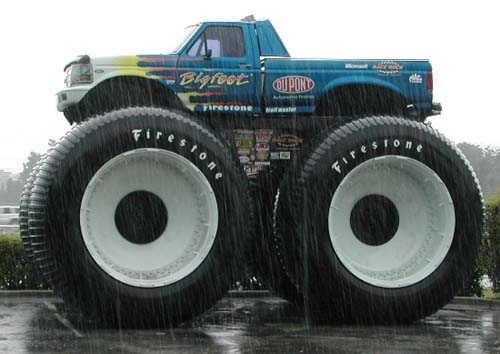 Monster truck: look at the tires
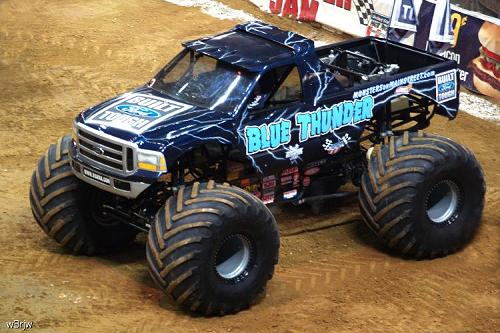